Litter Innovation Fund
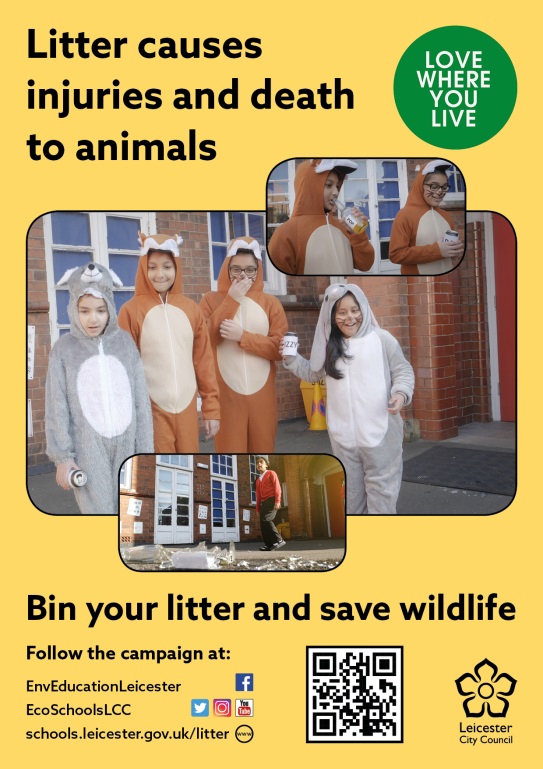 As part of the Litter Innovation Fund, funded by DEFRA and managed by Wrap UK, Leicester City Council are conducting a media campaign involving local schools to highlight the issue of litter in Leicester and beyond.
The campaign comprises of a series of short, hard-hitting clips to be used in digital media across the city. 
Three key themes which will be addressed;
Litter down drains
Fly-tipping
How litter impacts wildlife
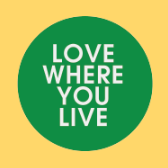 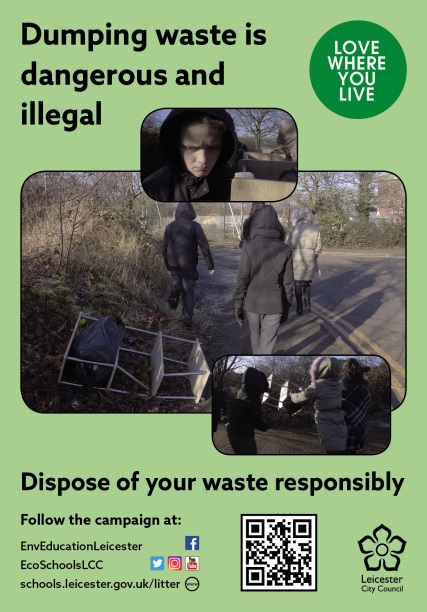 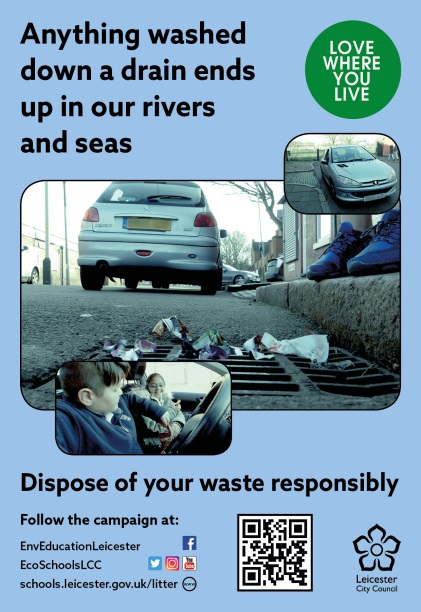 Litter Innovation Fund
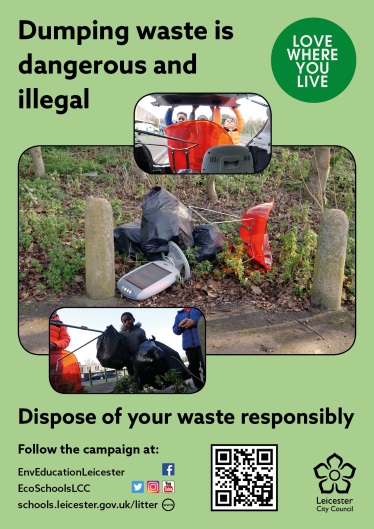 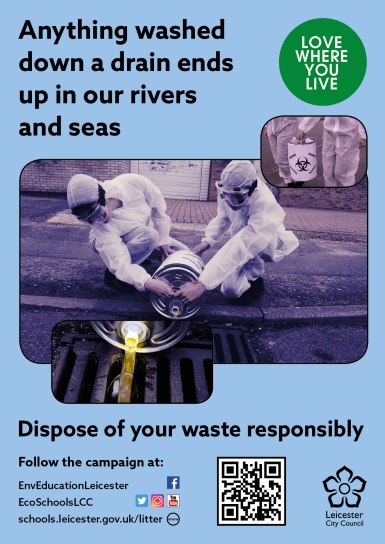 The clips have been filmed by a professional film crew and star children from six Leicester Schools
All clips have been subtitled in English and subtitled in the 10 most spoken languages in Leicester: Gujarati, Urdu, Punjabi, Bengali, Somali, Arabic, Farsi, Polish, Slovak and Mandarin
We will be conducting litter surveys, both before and after the campaign, in areas local to schools in order to assess the impact the campaign has
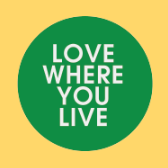 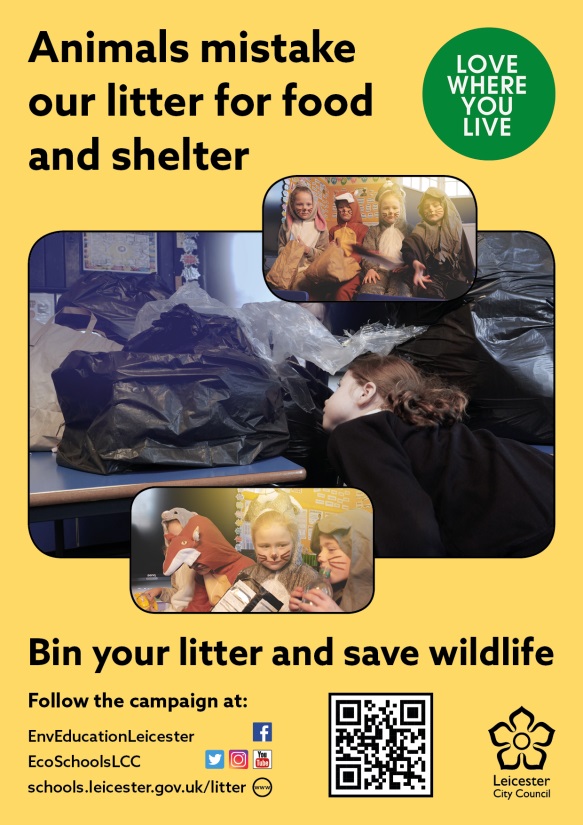 6 Short Film Clips and Multi-language
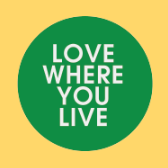 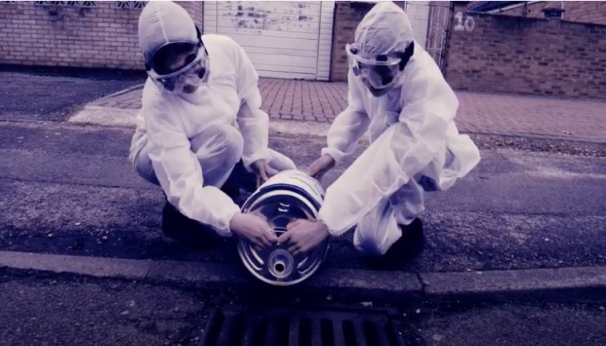 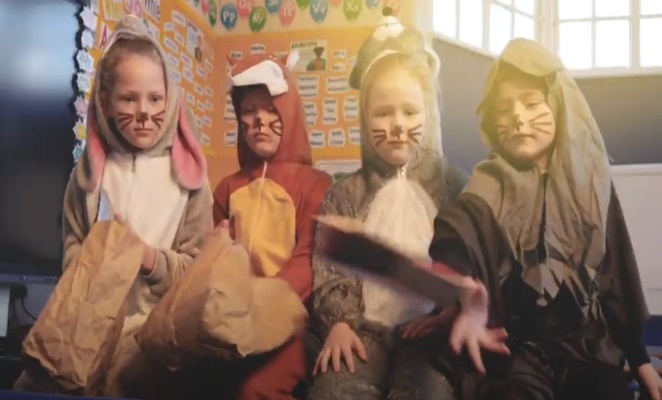 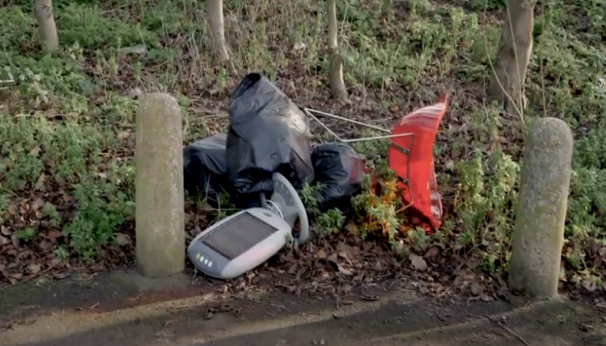 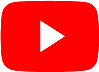 EcoSchoolsLCC
Rushey Mead Academy
Shaftesbury Junior School
King Richard III Infant & Nursery School
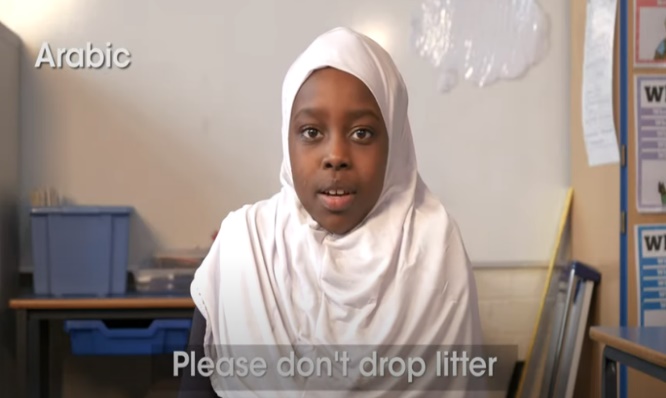 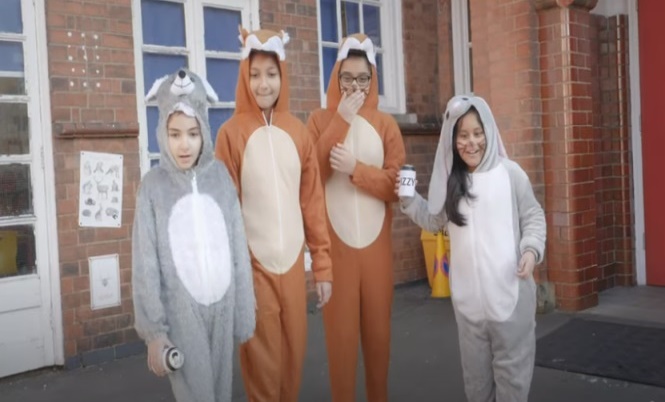 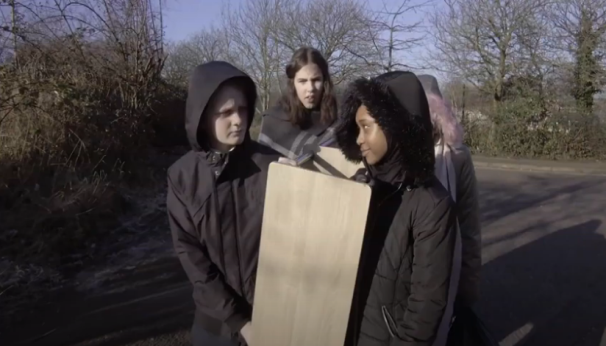 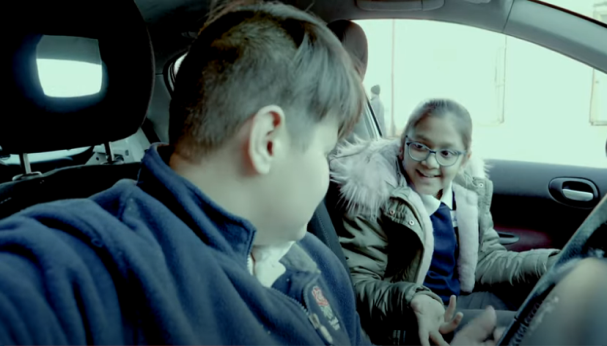 Love where you live
Castle Mead Academy
Catherine Junior School
Rushey Mead Primary School
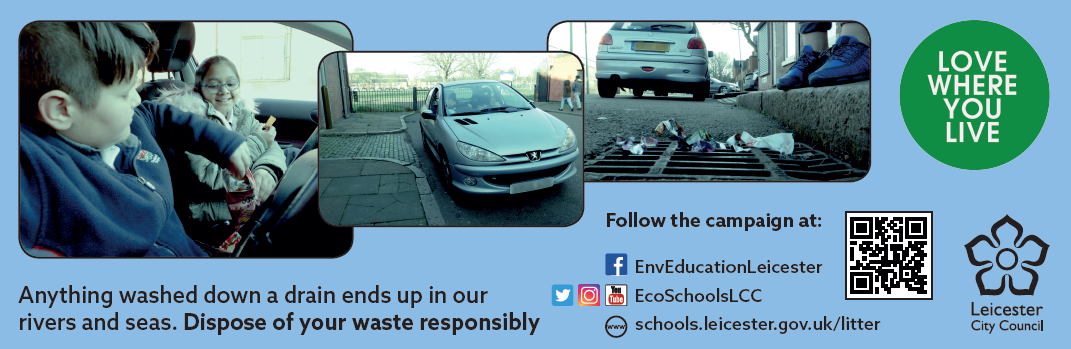 Campaign posters
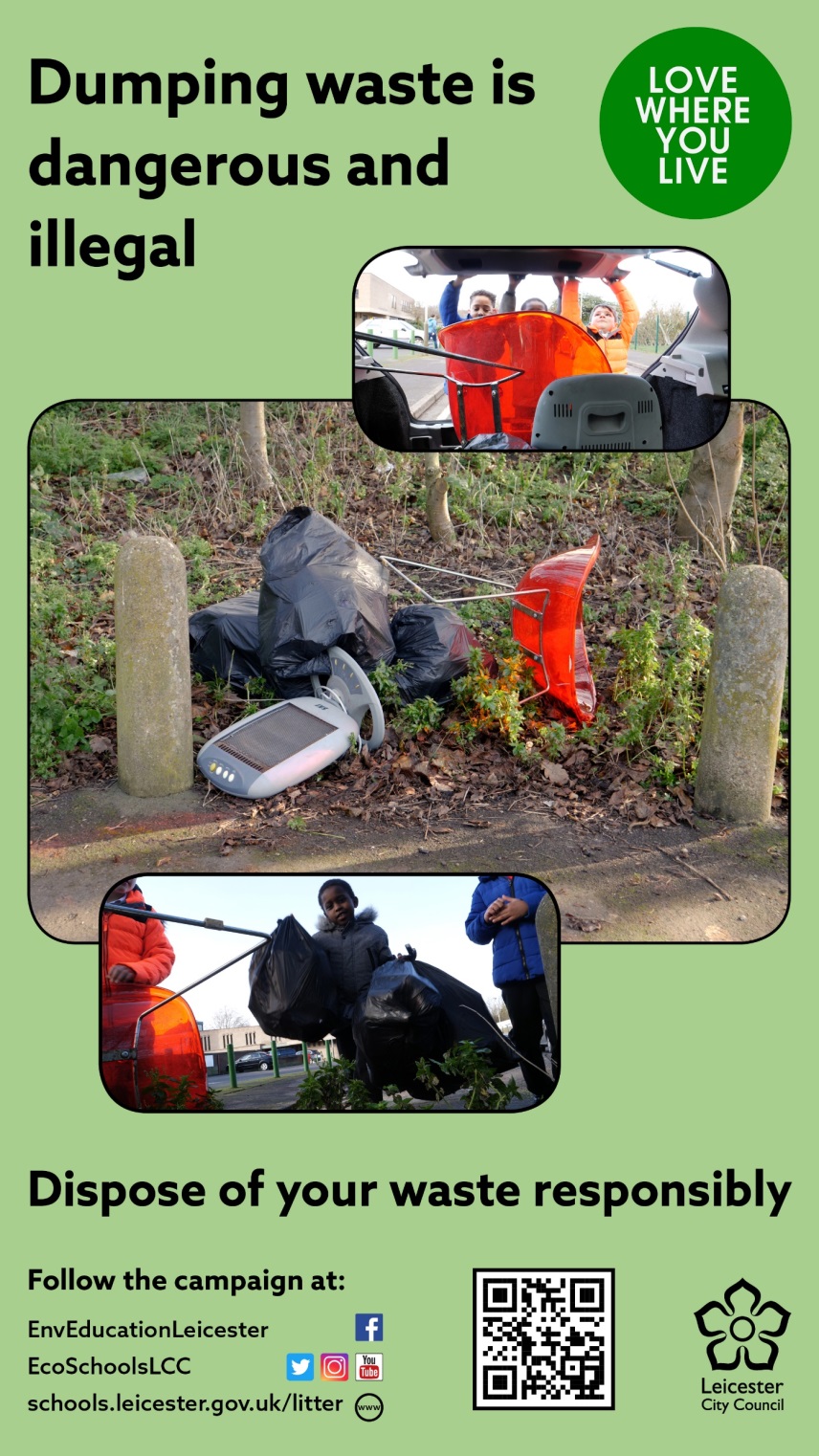 Email signature and banner size
9:16 poster size
Digital displays were made in 3 size formats (banner/email signature, A4 ratio and 9:16 widescreen size
A4 poster size
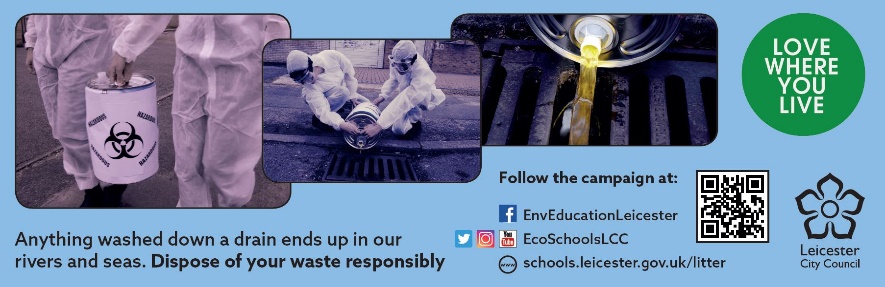 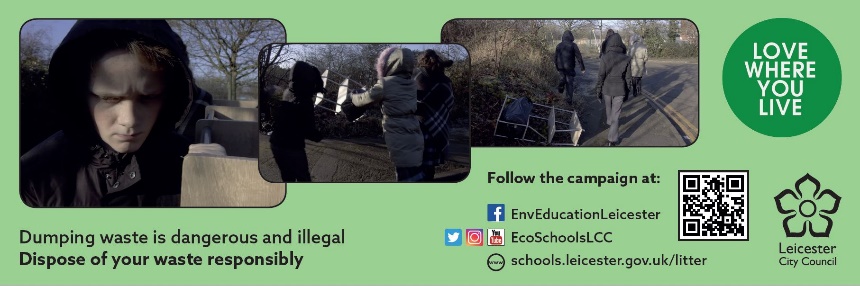 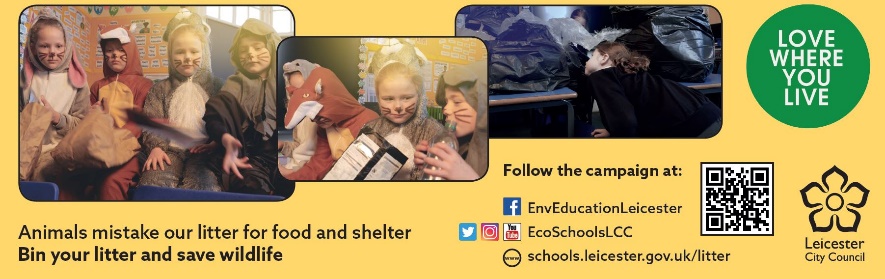 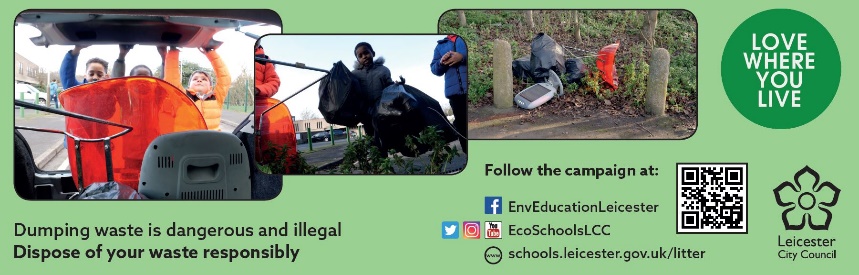 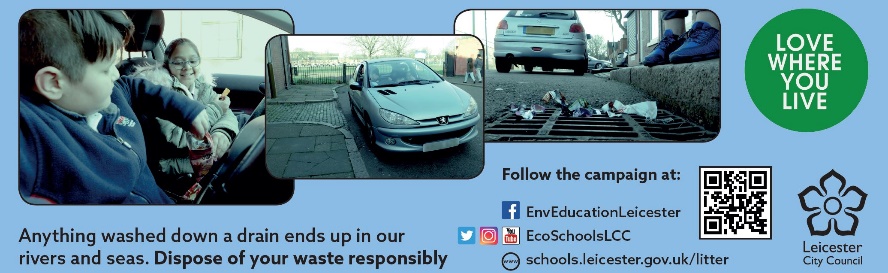 Suitable for banners and email signatures
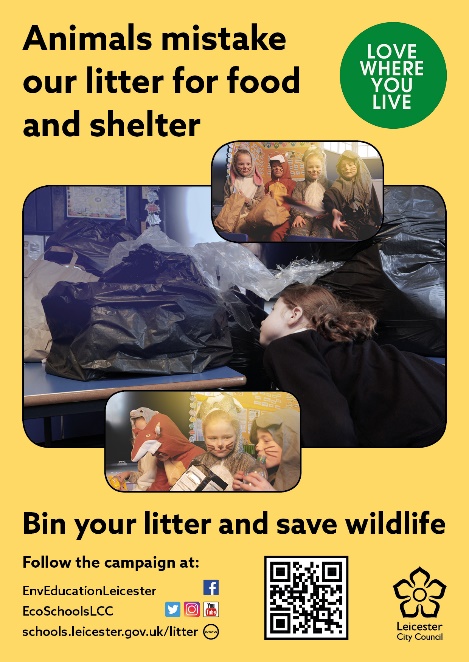 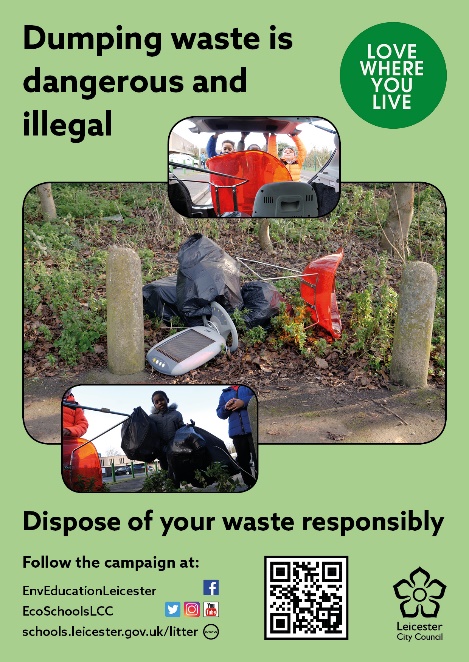 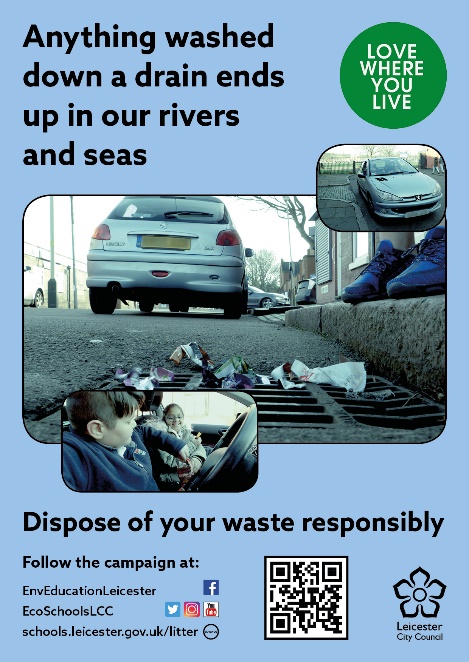 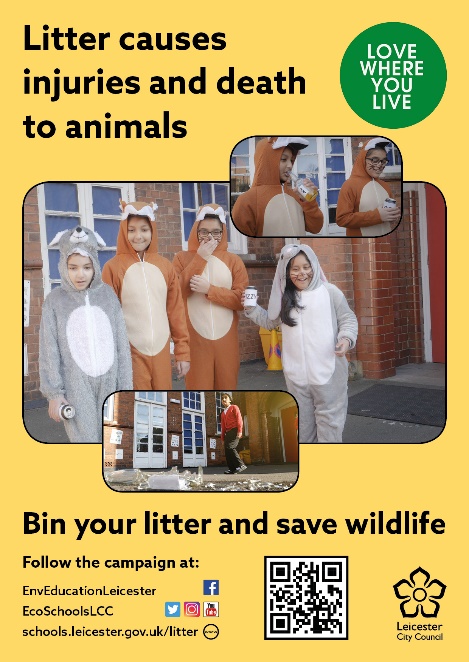 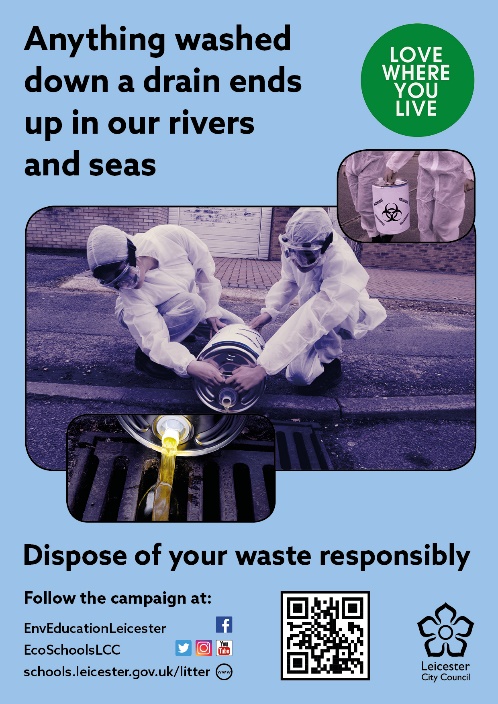 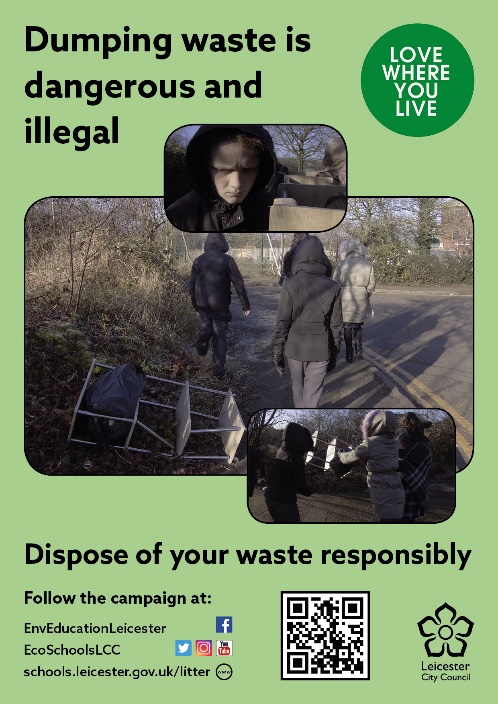 A4 ratio posters
Suitable for shop fronts and printed display boards
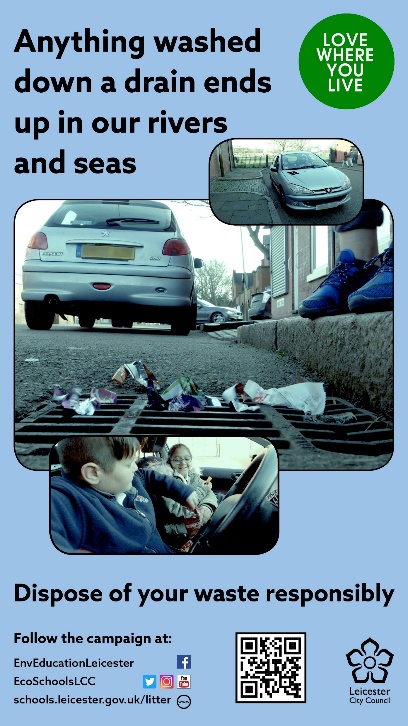 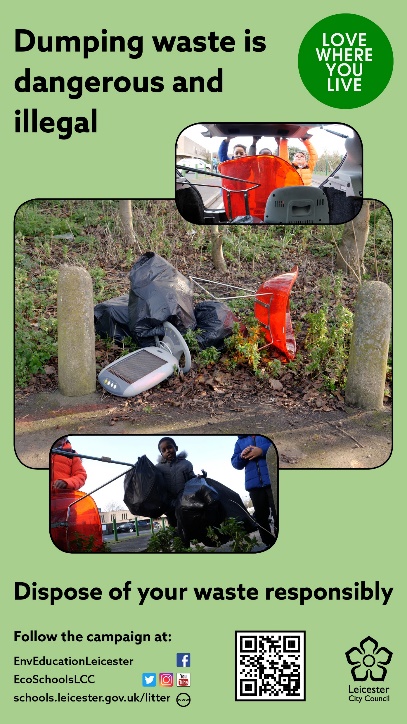 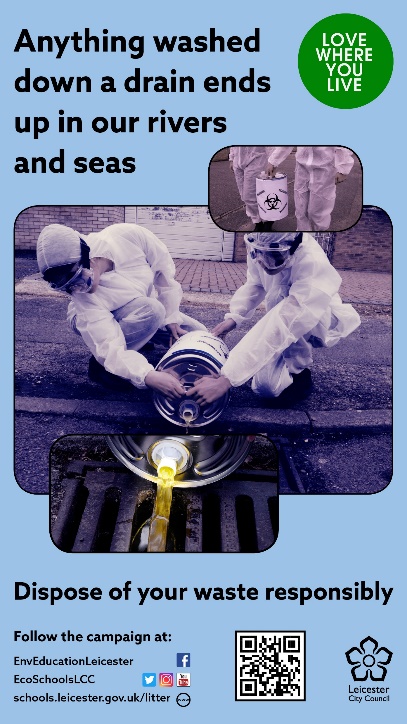 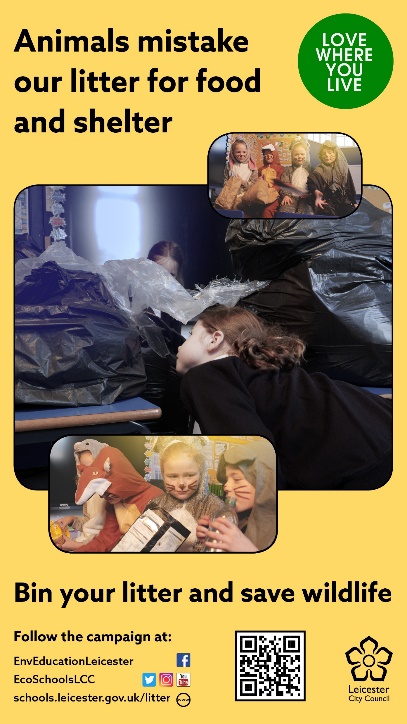 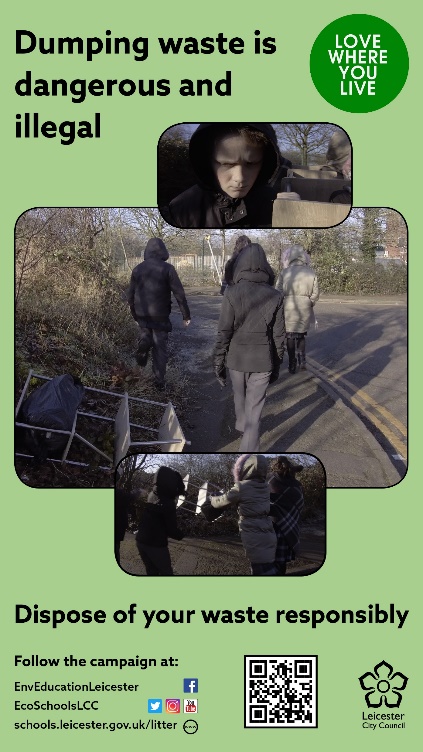 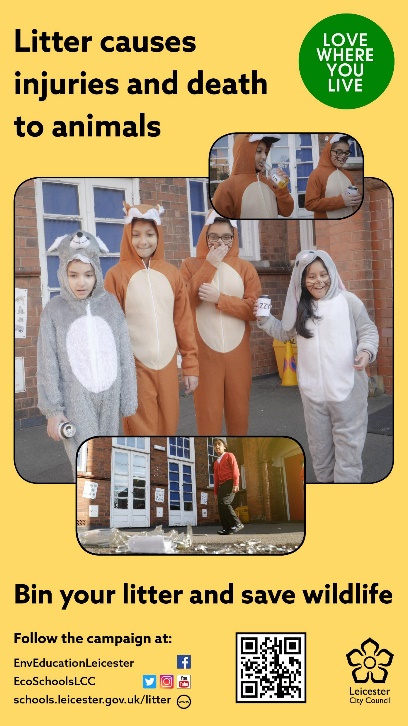 16:9 Ratio posters
Suitable for digital displays in the city centre
Please wait a few seconds for film to load before clicking play
Flytipping 1
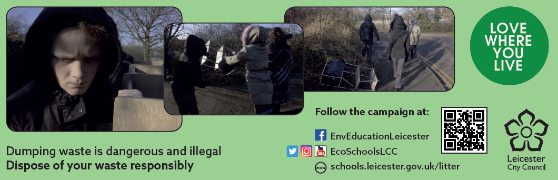 Flytipping 2
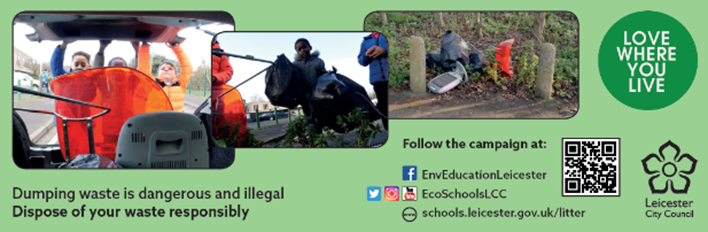 Marine pollution 2
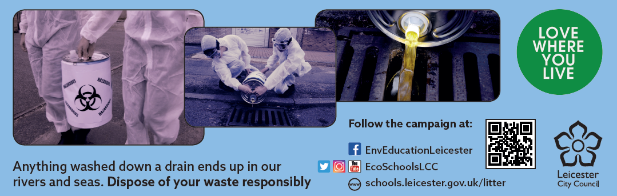 Marine pollution 1
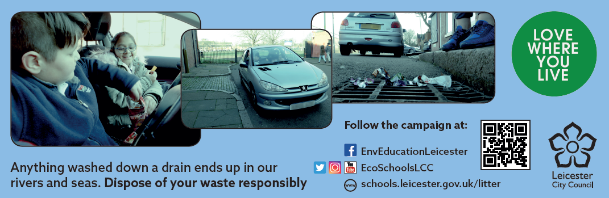 Animals 1
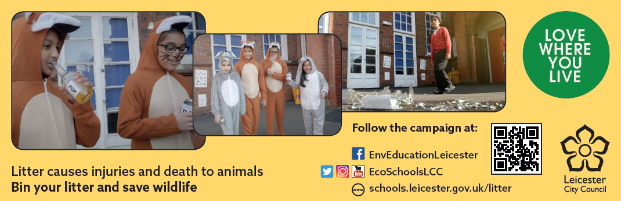 Animals 2
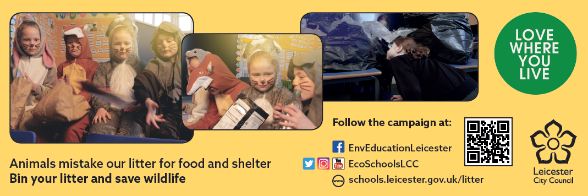 Love where you Live
Banners displayed in key areas outside schools
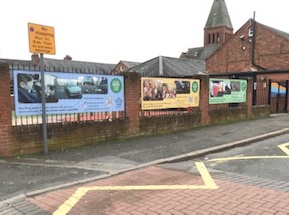 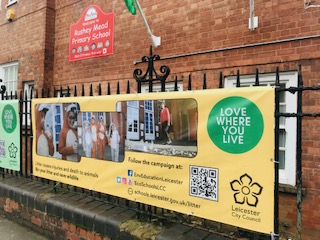 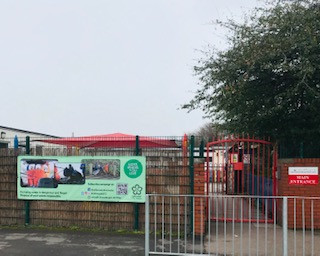 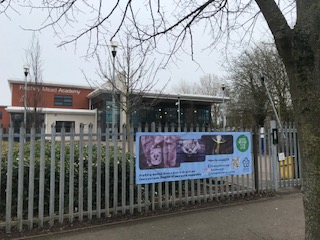 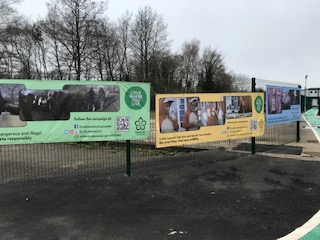 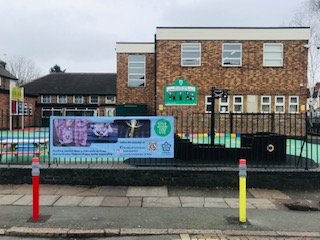 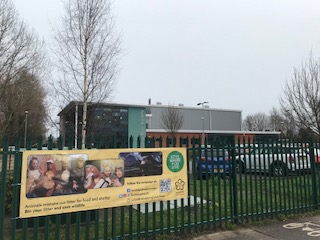 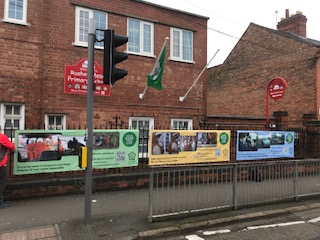 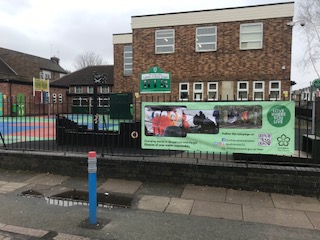